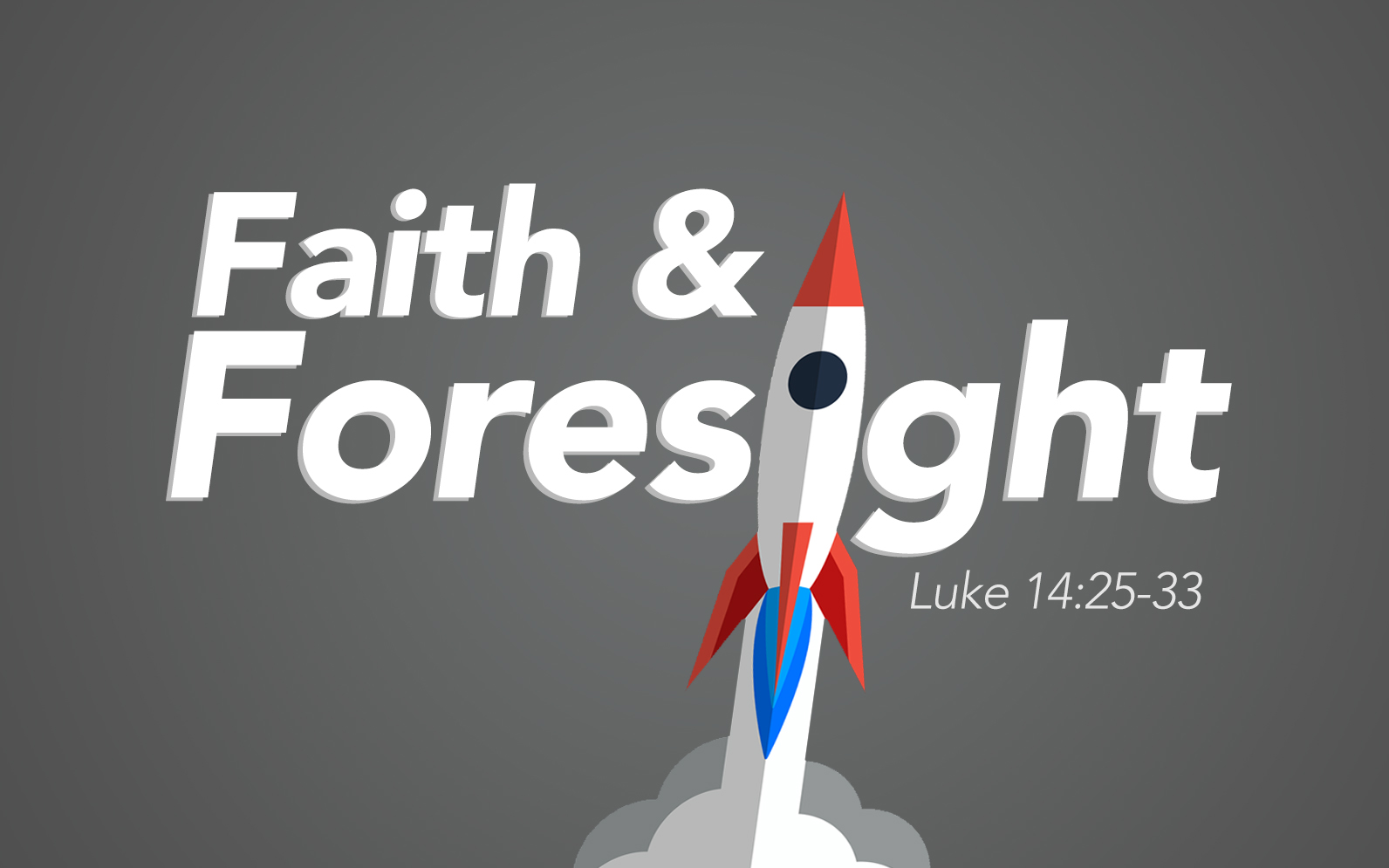 Faith & Foresight
[Speaker Notes: I’m amazed that God has given us the ability to anticipate the future. 

We can draw on our understanding of patterns, of natural law, of previous experiences and by reflecting on all of these factors… we can anticipate the likely outcome of a variety of plans or actions we might take.

Sometimes we do this with almost zero effort – we look out and see dark grey storm clouds in the sky and we think: I believe it is going to rain today – so we grab an umbrella before we leave.  By using FORESIGHT – we avoid getting soaked and we have a better day.

But, at other times it’s not so obvious or easy – we try to think about major life decisions such as buying a home or having a major surgery – and we pour lots of energy and effort into trying to anticipate the best outcome possible. By using Foresight, we are aiming to have not just a better day – but a better life.

Now whether it’s a big decision or a small one – all of this is encompassed in the idea of exercising foresight.  And what I’m excited to study with you today, is that God hasn’t just given us the ability to think and make plans with foresight – He actually teaches us that we have to do this.  In several areas of life: We have to learn to think and act with foresight.  But not foresight alone. For Christians, our foresight is always informed by our faith.

For Christians, we aren’t just doing broad market research – we are exercising foresight and making decisions which involve a Deep and Abiding Trust in God.  *WOW* when you add faith to our foresight – this makes all the difference.  So today, I want us to study how to bring together FAITH & FORESIGHT for better choices.  Choices that Honor God. & Choices that prepare us for the Future.

 (I am persuaded that He is able…)]
Jesus Urges Us To Exercise Foresight
And He was also saying to the crowds, “When you see a cloud rising in the west, immediately you say, ‘A shower is coming, and so it turns out. And when you see a south wind blowing, you say, ‘It will be a hot day,’ and it turns out that way. You hypocrites! You know how to analyze the appearance of the earth and the sky, but why do you not analyze this present time?”  (Luke 12:54-55)
[Speaker Notes: Isn’t it sad that even in our age – people are more interested in the daily weather forecast – than they are interested in GOING TO HEAVEN!]
Jesus Urges Us To Exercise Foresight
“For which of you, when he wants to build a tower, does not first sit down and calculate the cost to see if he has enough to complete it...Or what king, when he sets out to meet another king in battle, will not first sit down and consider whether he is strong enough…”                                            (Luke 14:25-33)
Operating with Faith & Foresight
Principle 1: The bigger the potential gains or losses, the more important it is to exercise faith and foresight.
Principle 2: Faith & foresight should be used to take advantage of great opportunities.
Principle 3: Based on my faith & foresight, I will pause, prepare, or persevere.
[Speaker Notes: Principle #1:  This is pretty obvious. (Even unbelievers do this – such as Investment firms (seeking greater returns) or Legal firms (trying to help clients avoid being sued.)
But we need to see this principle SO THAT we give proper time and attention to our spiritual well being – and the salvation of those around us!

Principle #2.  This is where I kick myself.  I should have seen that coming!  If I would just slow down and think about what I know regarding this situation, I would have recognized the obstacles I was likely to face (and I could have planned for those.). Or, I could recognize the upcoming opportunity and I could have worked to bring an even better outcome.


Principle #3:  I am responsible for thinking carefully about the future…and given everything I know and can anticipate – how can I bring about the best outcome.  Most importantly, how can I best lead my family toward heaven.

Said Another Way:  Based on my foresight, I will slow down, stock up, or stand firm.



 When Jesus “Sat His Face” To Go To Jerusalem He Knew What Was Coming. In The Garden, He Knew What Was Coming. But He Pressed Forward Out of Love.
When Thomas determined let us go with him… John 11:16]
Developing Our Faith & Foresight
Have faith that God’s wisdom exceeds all others.
Isaiah 46:9-10
Draw on the hindsight & insight of God’s Word.
Bible history is rich with the outcomes of common choices.
Bible teaching is rich with insight into moral laws.
Develop the habit of recognizing similarities between Bible stories and upcoming events.
[Speaker Notes: I desire to TRUST GOD even more, when I realize how excellent His insight/foresight is.

Insight: The Spiritual Laws Which Impact the World Around Us
Hindsight: Carefully Selected Historical Events That Demonstrate The Outcome of Common Choices.


God reveals the role of Faith with Foresight. He grants favor to overcome otherwise impossible difficulties.]
Satan’s Attacks on Our Foresight
Beware arrogance. (James 4:13-17)
Beware worry. (Matthew 6:34, 2 Timothy 1:12)
Beware misusing foresight for pursuing sin. (Romans 13:14)
[Speaker Notes: Anything this powerful, Satan is of course going to obstruct and mis-direct. Classic Crime story: I forsee that you’re going to tell the cops…I can’t let you do that…Determine to leave no witnesses…


People who become skilled at exercising Foresight may become…

ARROGANT:  James – planning to do great business. But they’ve left out their faith. They think they have it all figured out.  This boasting is evil.

WORRISOME:  Instead of thinking about walking with GOD in the future – they think of everything negative beyond their control in the future.

PURSUING:  Creating opportunities to be where we really shouldn’t – with people we really shouldn’t – heading down a path – we really shouldn’t.



TRANSITION:  So if we are avoiding these sins – then where Does God really want me to be sure I’m using Faith & Foresight…]
Every Christian Can Exercise Faith & Foresight To…
Pay The Cost of Following Jesus. 
Resist Temptations
Care For Our Family & Neighbors
Make Humble Decisions
[Speaker Notes: Please Do This…. Please count the cost.  Please sit down and consider.  

JESUS FIRST:  Please give foresight to eternity – and turn your life over to Jesus to be born again. Whatever you have to pay: it is worth it, because we receive the GREATEST GIFT and we AVOID THE WORST torment.
Realize that without Jesus, you cannot win.
Realize that without Jesus, you cannot build.


RESIST:  Sin will take you further than you wanted to go, cost you more than you wanted to pay, and keep you longer than you wanted to stay.  (2 Peter 1:9…we cannot be blind and short-sighted!)

This is true of every sin.  Gossip cost to much.  Laziness cost to much.  Envy cost too much.  We lose every time!

CARE:  1 Timothy 5:8.   * Part of providing is recognizing that tomorrow, and the next day, and the next…I need to provide food and covering.
I need foresight like the ant – to know winter is coming!  Proverbs 6:6.  (Eph. 4:28)
>> Tell you – careing for our family is not just what we put on the table – it is the words that come out of our mouth!  Speak WORDS of LIFE to your family and friends.  SPEAK words that will draw them to Jesus.  Words that will lead them down the narrow path.

HUMBLE DECISIONS:  
Especially, Plans for the Future (James)
Especially, Leadership Decisions:  We can prepare for likely obstacles so that good works are not disrupted or defeated. 

Especially, Battles Not To Begin: No when to flee from temptation.]
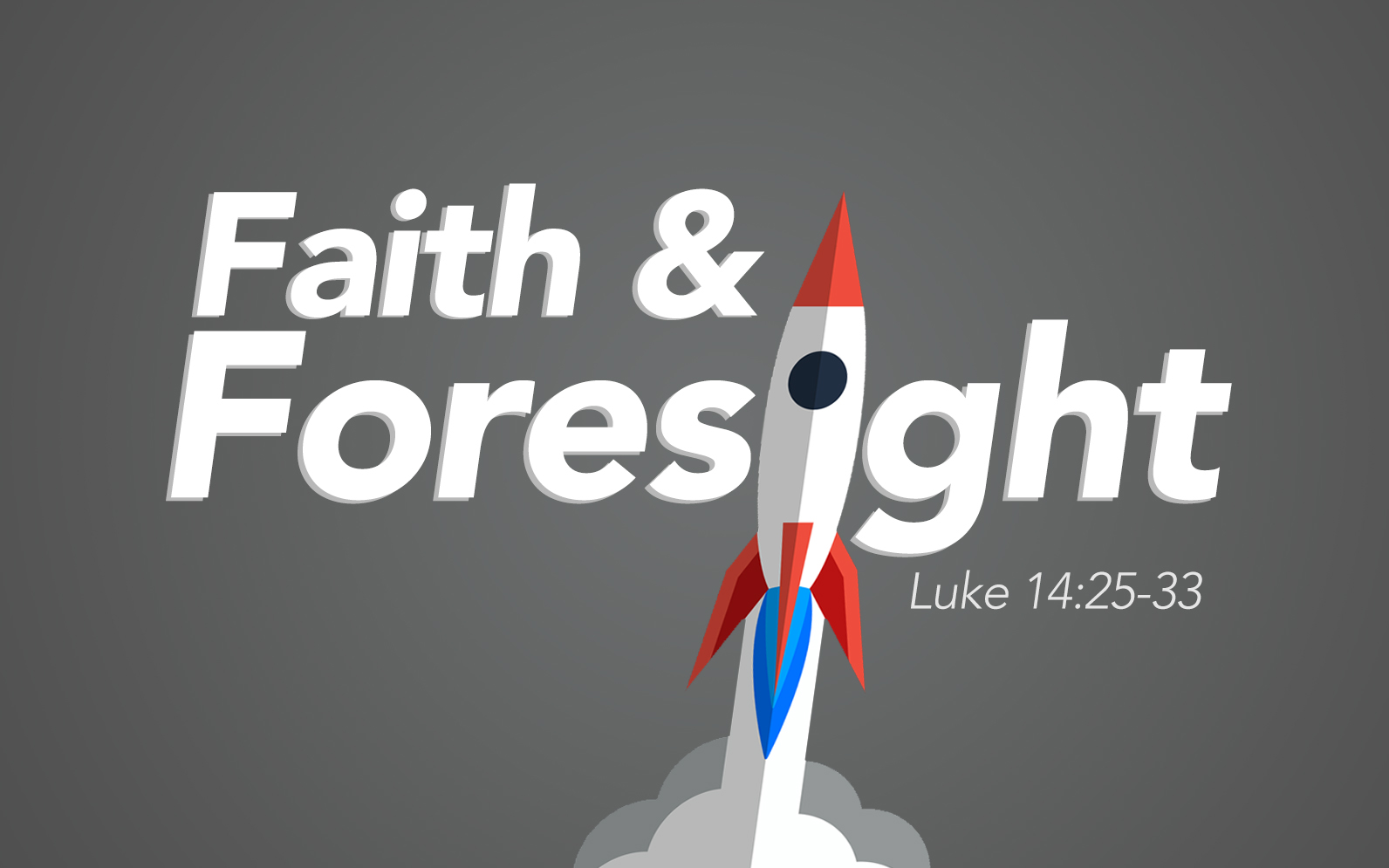 Faith & Foresight
[Speaker Notes: You have a Decision before you today…. Will you just try to anticipate the future all on your own….or are you going to face the future Judgment Day with the LORD on your side?

The day is coming, when we will answer for our lives.  The ONLY WAY to be ready, is to repent of your sins, confess your faith, and be baptized for the forgiveness of your sins – to be made a new man.

If you have the Faith & Foresight this morning to turn to God, then come forward while we stand and sing.]